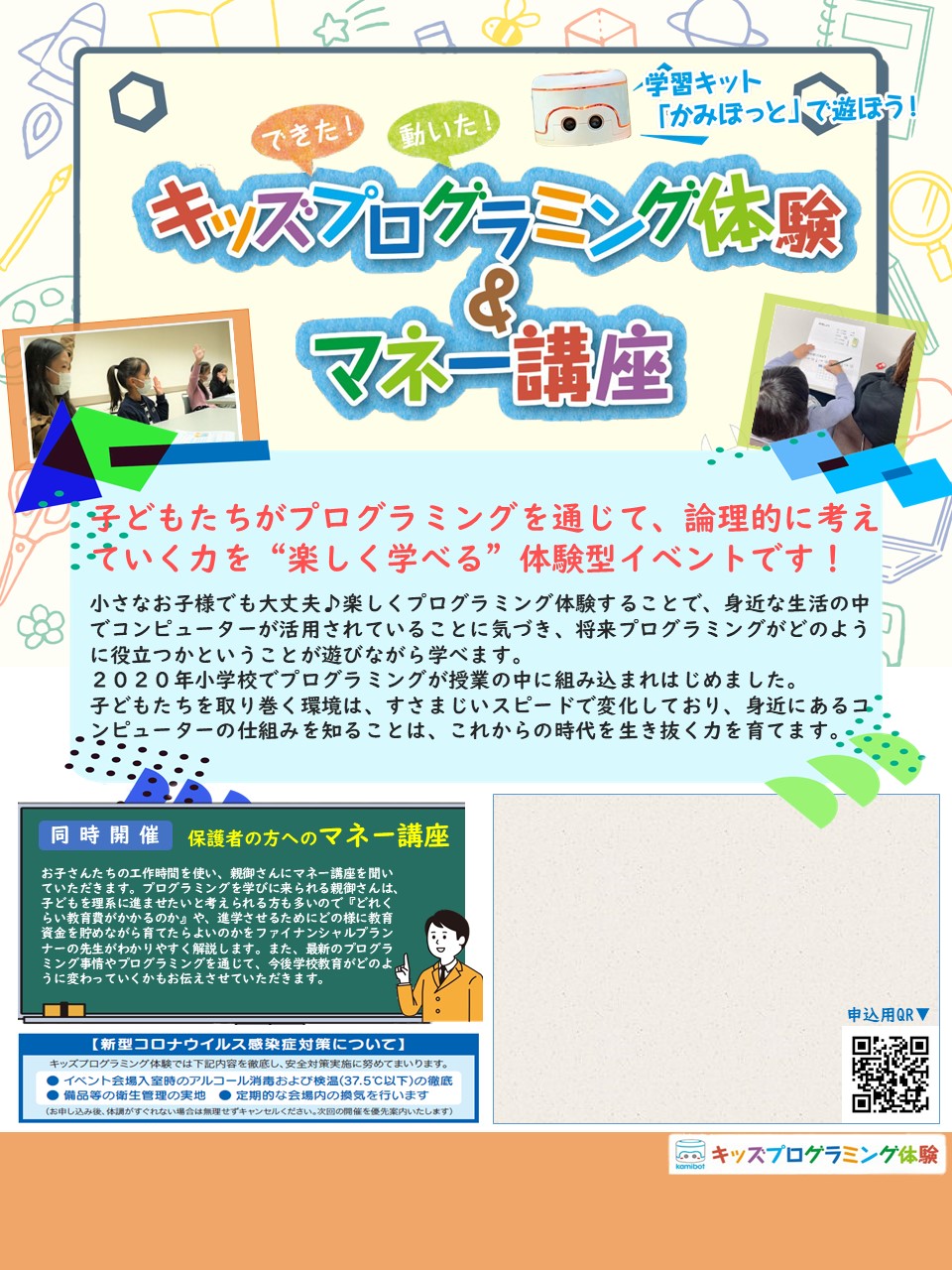 ９月６日(日)、９月１３日(日)
午前の部10：00～12：00
【場  所】大阪現代劇場（大阪市立文化会館）
【対　象】年中～小学生と保護者様 (ご兄弟の見学可)
【参加費】無料 (定員になり次第締め切ります)
【持ち物】鉛筆・のり・はさみ・水筒
【お申込】
①お名前 ②電話番号 ③メール ④お子様のお名前、人数と年齢を送付下さい
午後の部13：30～15：30
【編集入力可能箇所】★日程・施設名★主催名・担当★問い合わせ先
主催：ママラボ　○○　　　担当：○○
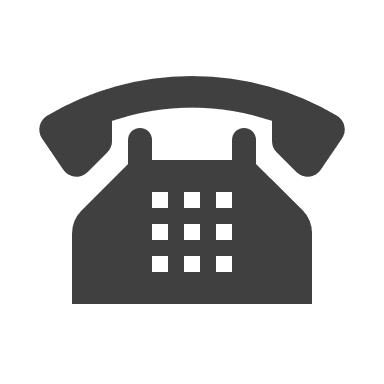 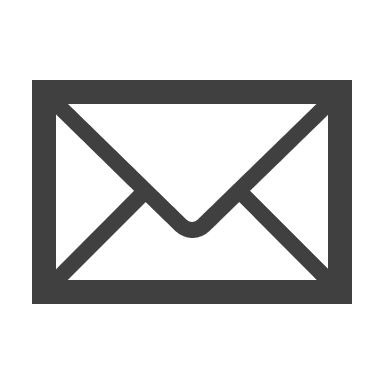 お問い合わせ：
メールアドレス
XXX-XXX-XXXX
後援 ○○市教育委員会
一般社団法人 ママと子どもの子育てラボ 推奨